A Coherent Search for Gravitational Waves from Core Collapse Supernovae
Lex Corpuz
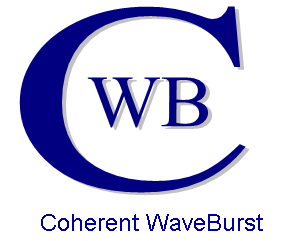 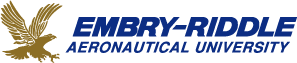 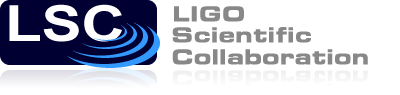 Energy
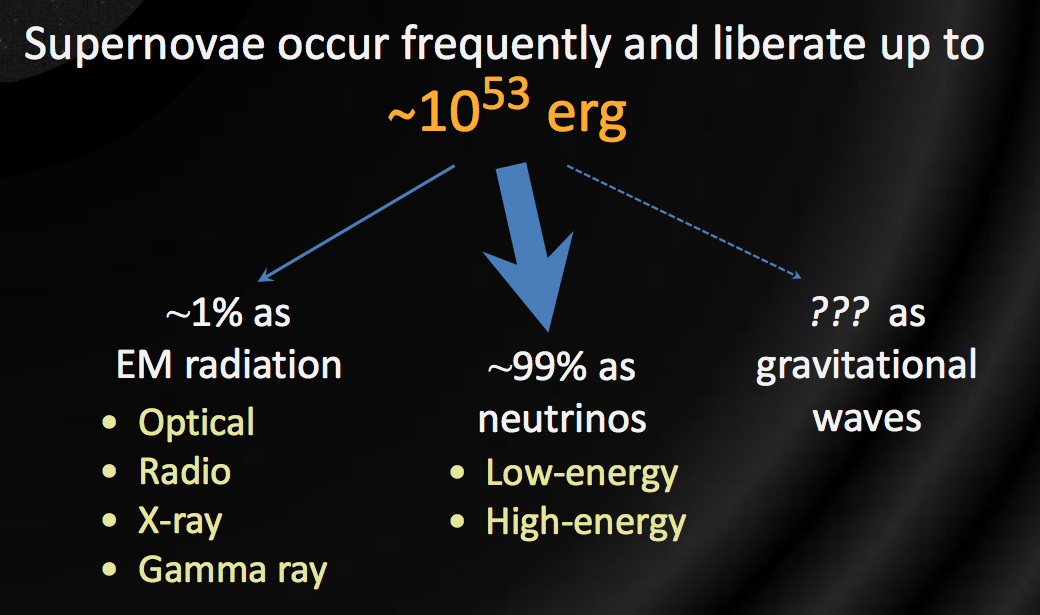 ~1046 Joules
~2.4x1031 Megatons
~1016 times the annual output of the sun.
Peter Shawhan GWPAW PPT February 2011
Waveforms
We currently are unclear as to the exact mechanism which causes a SN to actually explode.
Our List of plausible theories are:
Convection/SASI (Neutrino/Lepton Gradients)
Protoneutron Star g-mode pulsations
Acoustic Bounce
Any GW search with a candidate event(s) must be able to answer the following questions:
Foreground
Candidate
Yes
POSSIBLE
DETECTION!
Background
Estimation
Is the Candidate
Significant?
No
How to Calculate
Source rate?
How to calculate
an upper limit?
Search
Sensitivity
Two Search Regimes
All-Sky Searches
Targeted Searches
All-Sky Search
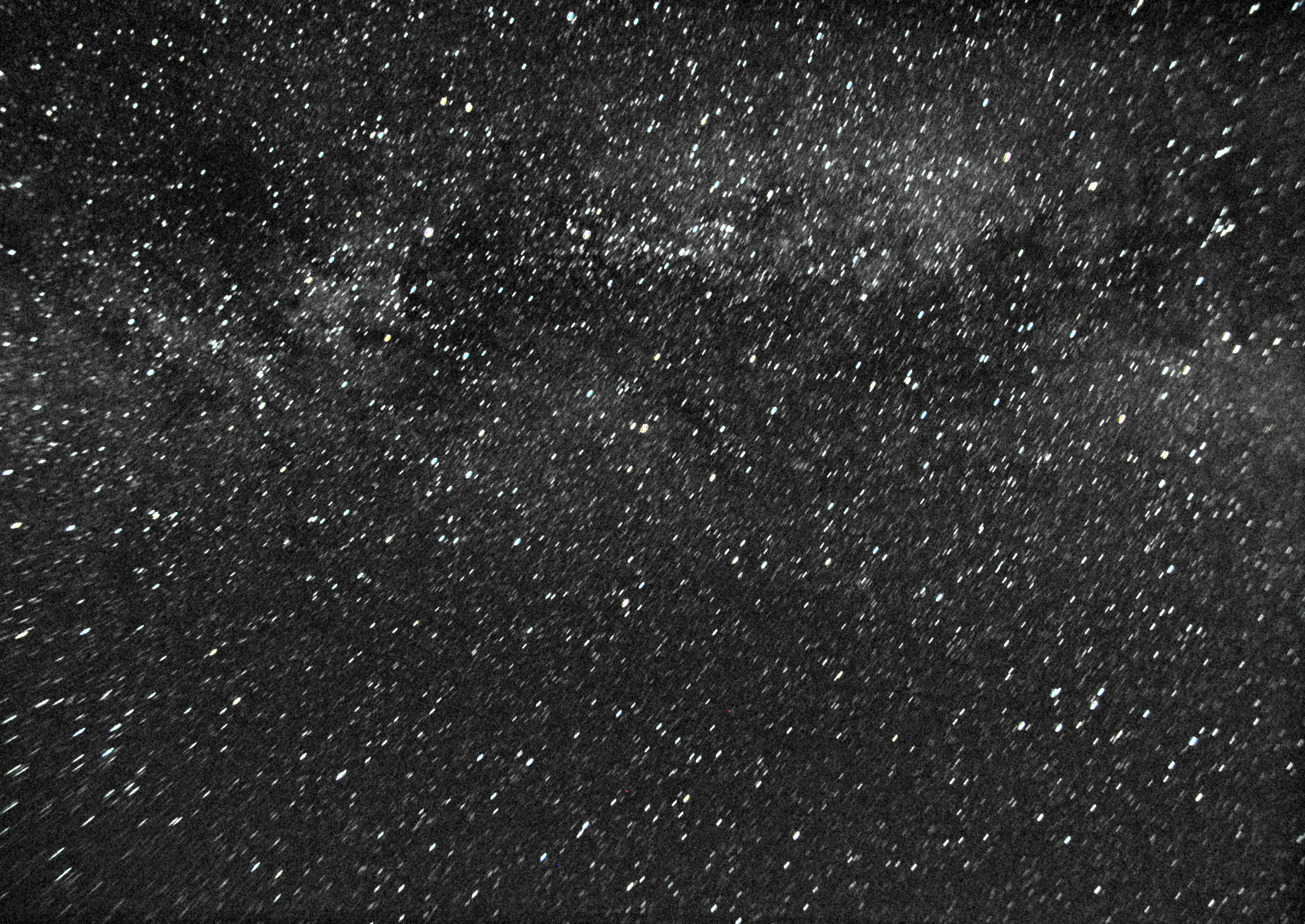 All-Sky Search
Pros
You can search the whole sky at one time
Cons
There is a lot of background and noise that generate false detections making results harder to interpret
Targeted Search
Targeted Search
Pros
By searching only a small area (1°x1° which is only 1/129,600) we have SIGNIFICANTLY less noise and thus our results are more conclusive (we have a higher confidence in detection candidates).
Cons
We miss everything that is entirely outside that 1°x1° region
How do we select a region to target?
EM Signatures (Gamma Ray Bursts, Optical, X-Ray, radio, etc…)
EM Signatures can give us the direction and the general time of an event that may have generated a gravitational wave
My search uses optically discovered supernovae and known light curves to gain both a target region AND time
Phase 1:Network Sensitivities and Efficiencies
Our first task is to figure out how sensitive our detector network is to the region of the sky in which our target resides
We are implementing all the available interferometers we are using for our search are the Hanford 1&2, Livingston, GEO, and Virgo detectors. These are located in Washington, Louisiana, Germany, and Italy respectively.
Together, they form various networks that can be used to triangulate and measure incoming waves.
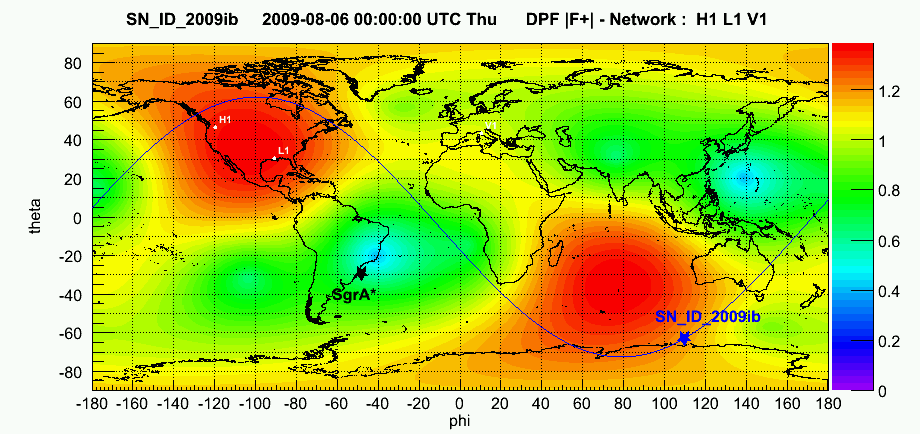 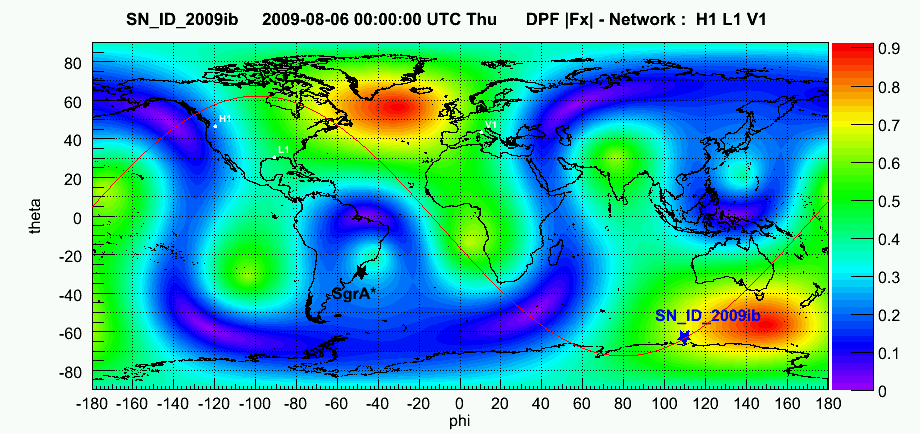 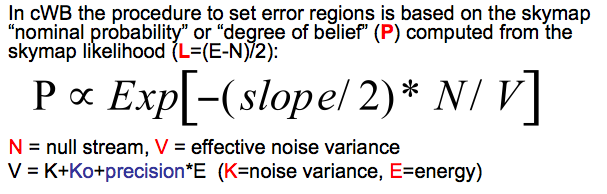 How Sensitive are our networks?What Can we see?
4 Detector Network:L1H1H2V1
2 Detector Network:G1V1
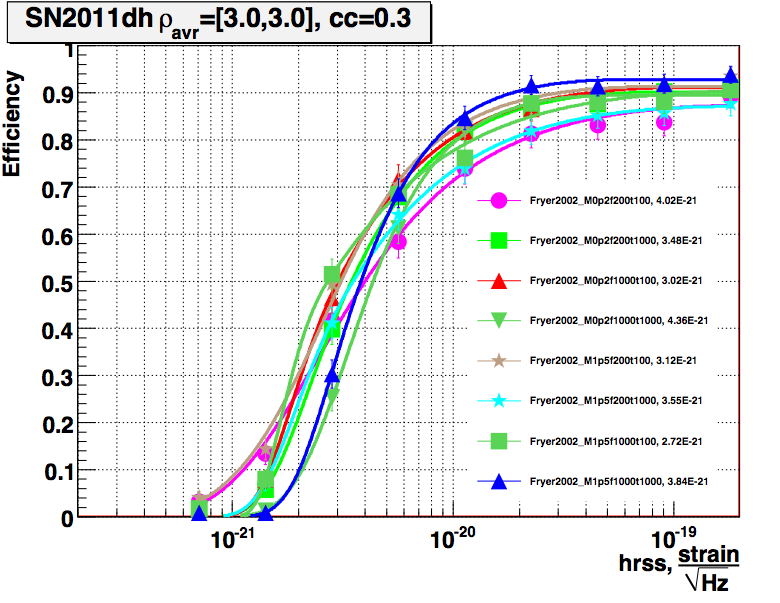 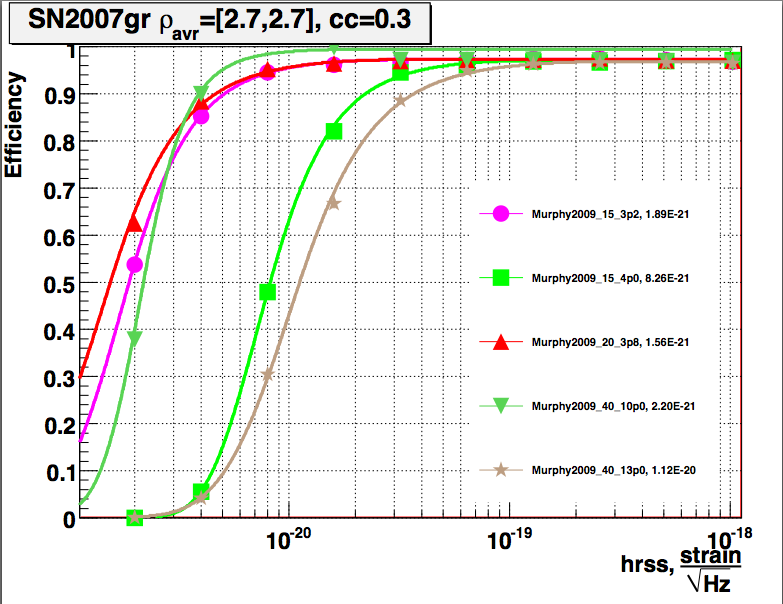 Why Can We Trust Such Small Measurements?
Let’s look at the noise:
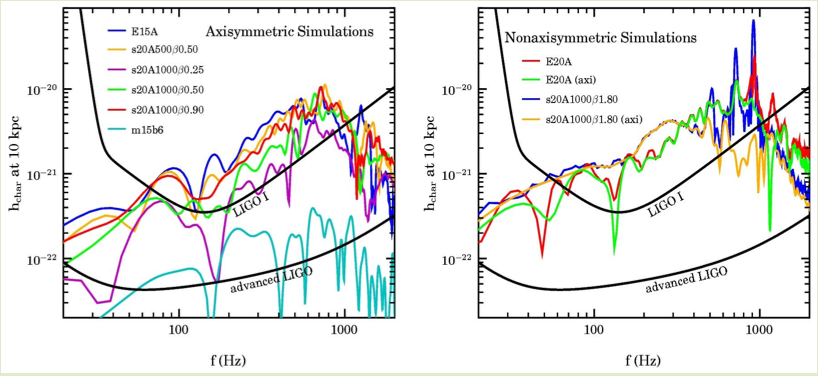 Range Estimates of Different Waveforms
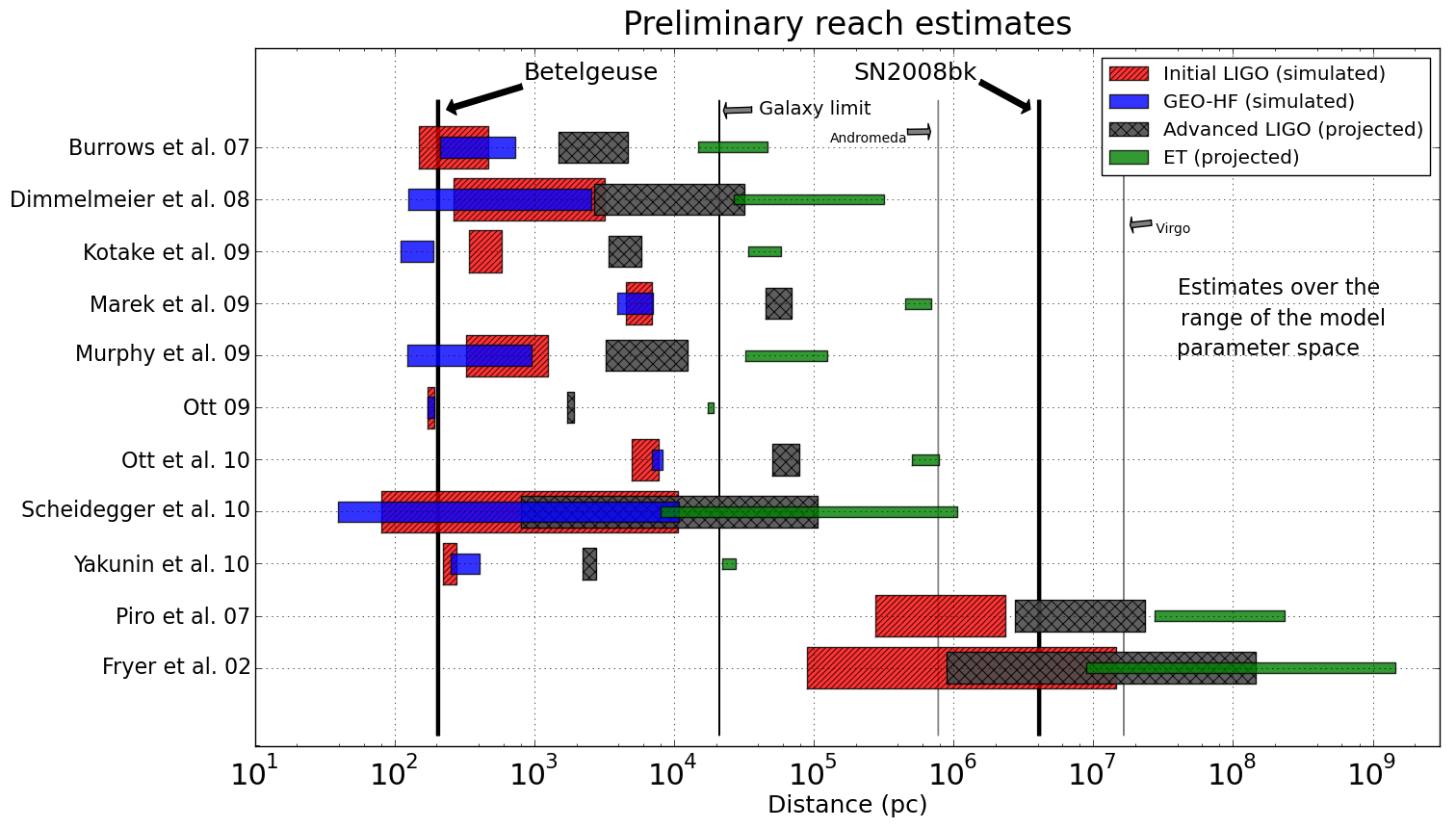 Dr. Lucia Santamaria, Caltech GWPAW February Conference
Currently:Phase 2:Performing the Actual Search
To Do:
Phase 3:Compile Search Results
Phase 4:Producing a paper to be reviewed by the LIGO Scientific Community